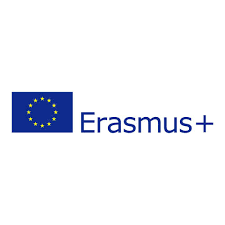 Zajedničko unutarnje tržište
NAPRAVILI SU: iglai zsófia
                       Tóth Áron
Definicija
Goods
Ljudi 
Usluge
Slobodno kretanje kapitala
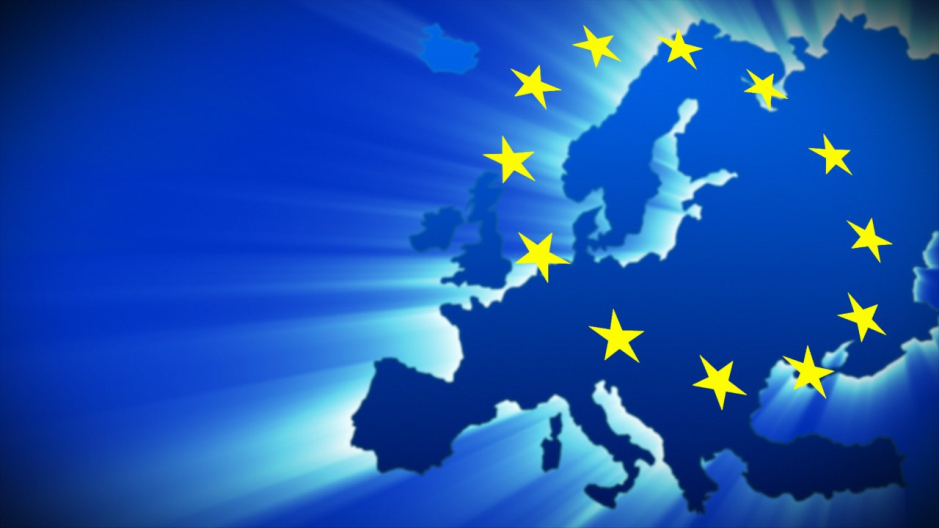 Prava građana EU-a
Učenje
Naseljavanje
Kupovanje
Posao
Mirovinski sustav
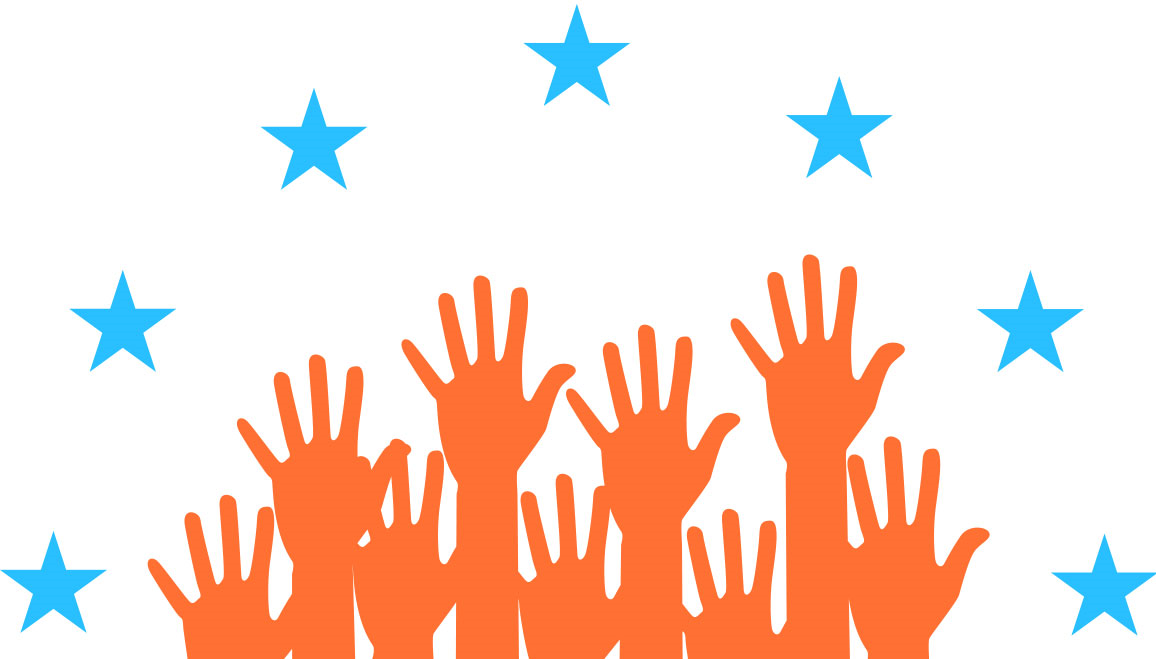 Poslovne prilike
Besplatna roba i usluge

Strani ulagači

Ekonomska intergracija
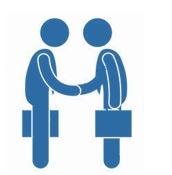 Prepreke
Rascjepkanost poreznog sustava država članica

Tržište zasebne države članice

E-trgovine

Sektor usluga

Profesionalne kvalifikacije
Financijske usluge
Snažni i sigurni financijski sektori

Sindikalne banke
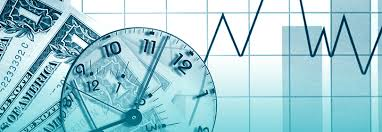 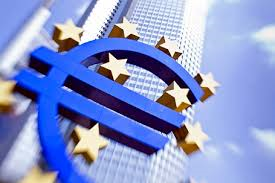 Sindikat tržipta kapitala
Fragmentacija financijskih tržišta 

Diversificirati fiancijska sredstva

Protok kapitala

Pristup financijama za poduzeća
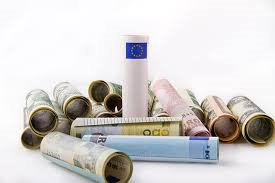 E-trgovina
Digitalno tržište 

Nove prilike

Administrativno opterećenje
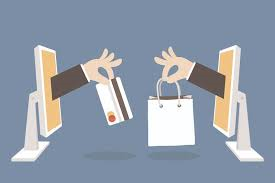 Rješavanje problema unutarnjeg tržišta
Europski sud

Članovi
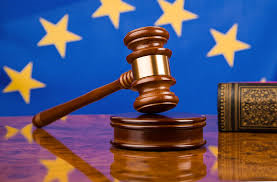 Važni datumi
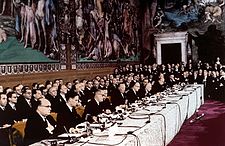 1957

1968

1985
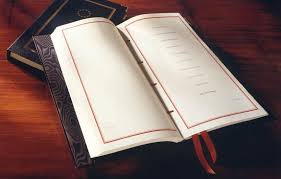 ECU
1979
Valutna jedinica
Novac ne postoji
Europski zajednički novac
1. siječanj 1999
Simbol: ₠
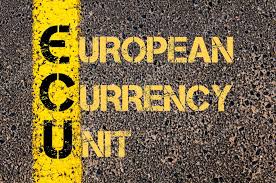